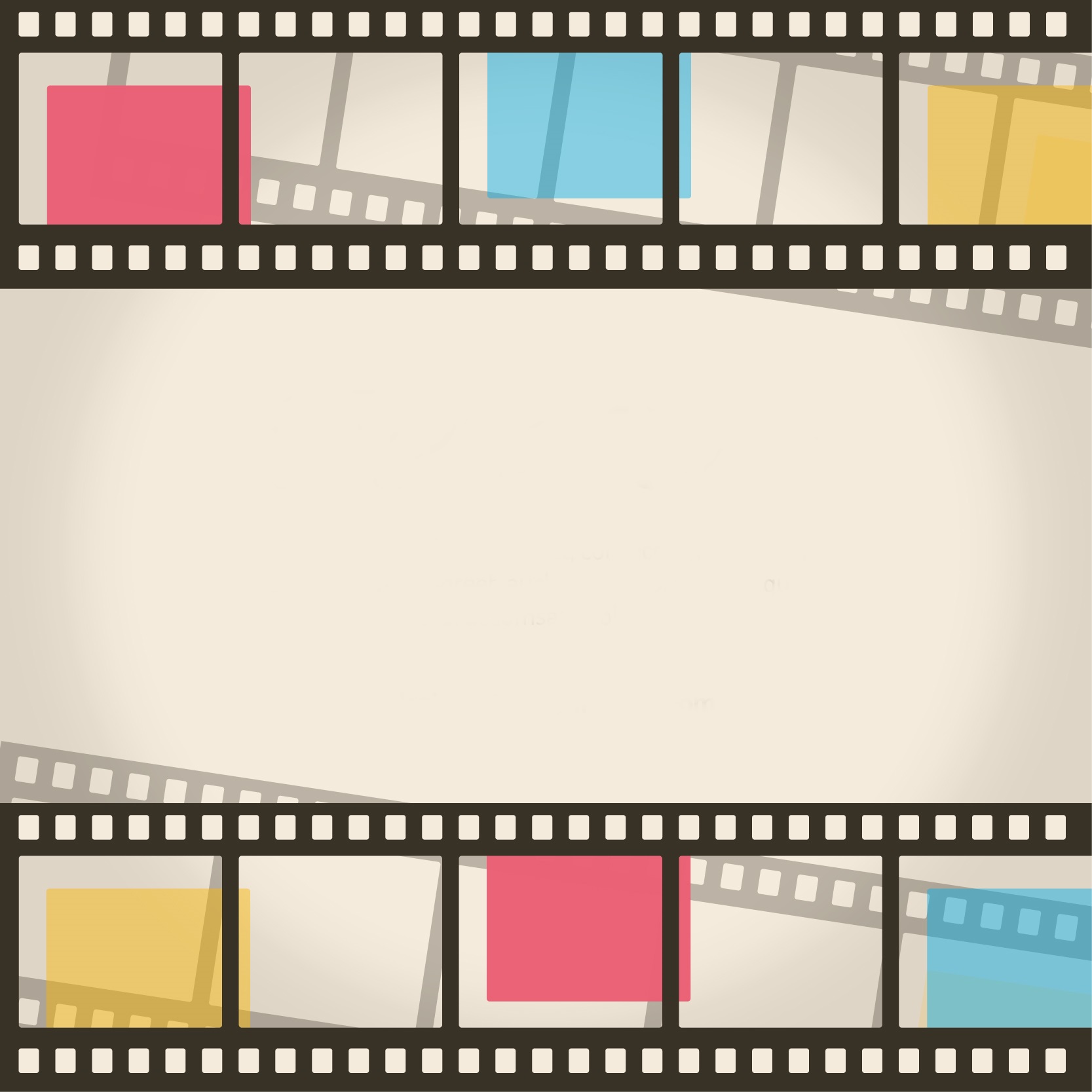 未來的路可以怎麼走?
   生涯主題電影徵文 抽獎辦法
從公佈欄推薦的8部電影中，挑選一部或一部以上觀賞，或是找一部你認為是生涯主題的電影來觀賞，並撰寫至少300以上心得。
投稿時間：即日起至5/31（四）截止。
投稿方式（以下兩種方式擇一即可）：
   ◎ 將文章填寫於網路表單  https://goo.gl/fZgspo
   ◎ 將文章印下來至諮商中心現場報名
抽獎時間：6/5（二）隨機抽出5位學生，可獲得秀泰影城電影票乙張。並於6/14（四）前領取完成，逾期由備取遞補。
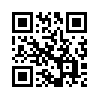 註：若發現抄襲，將失去參與資格。
東華諮商中心 敬邀